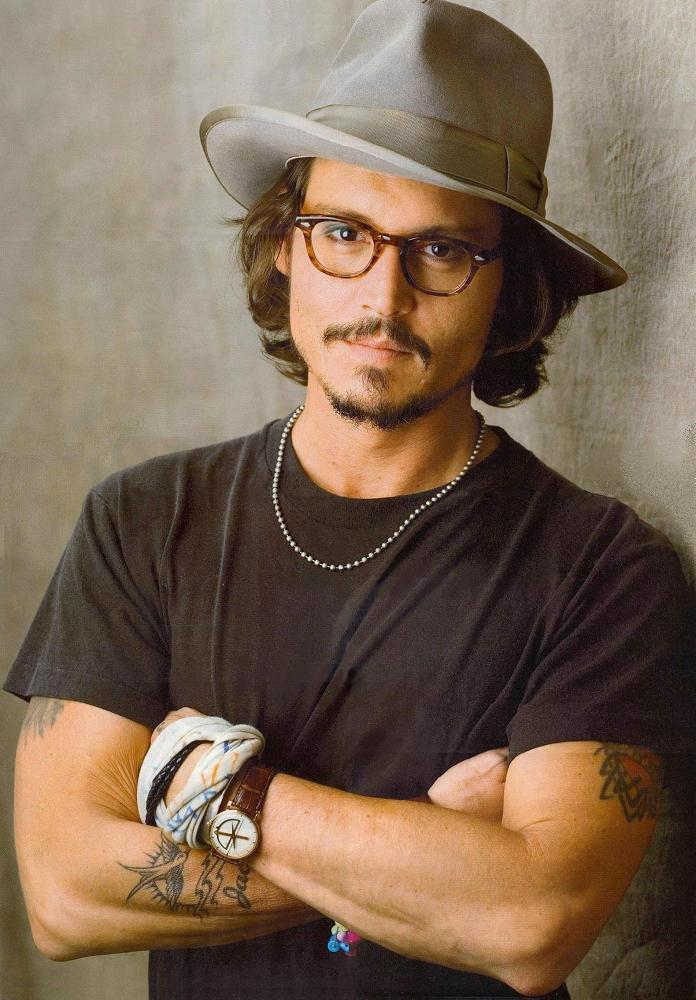 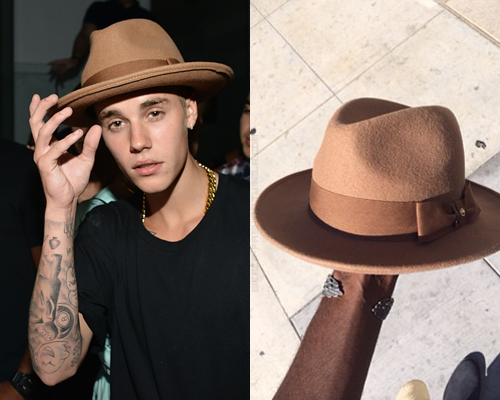 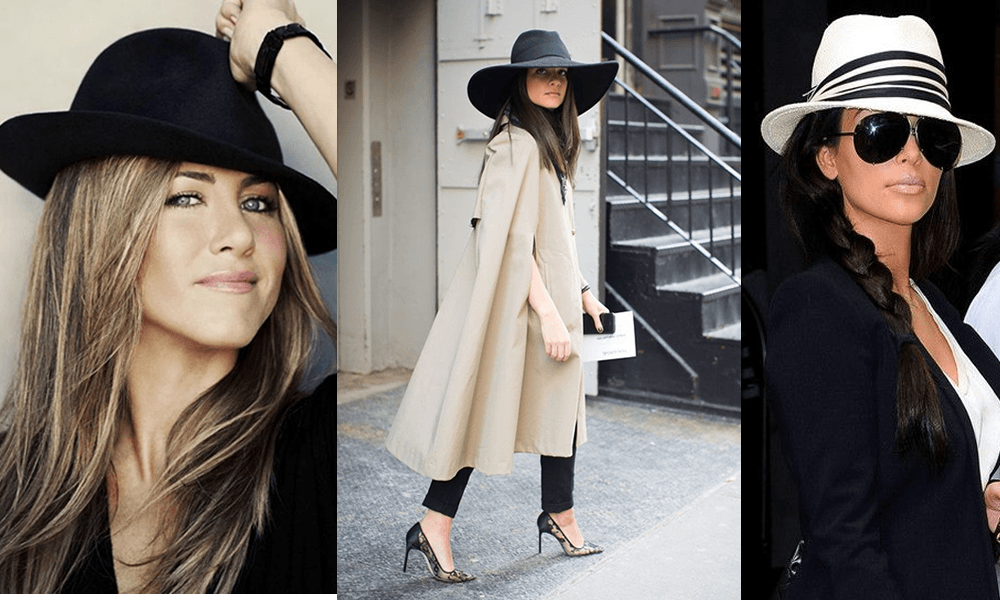 Fedora
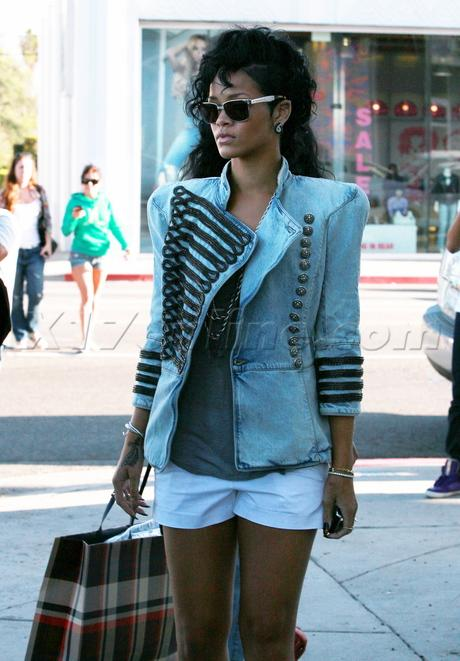 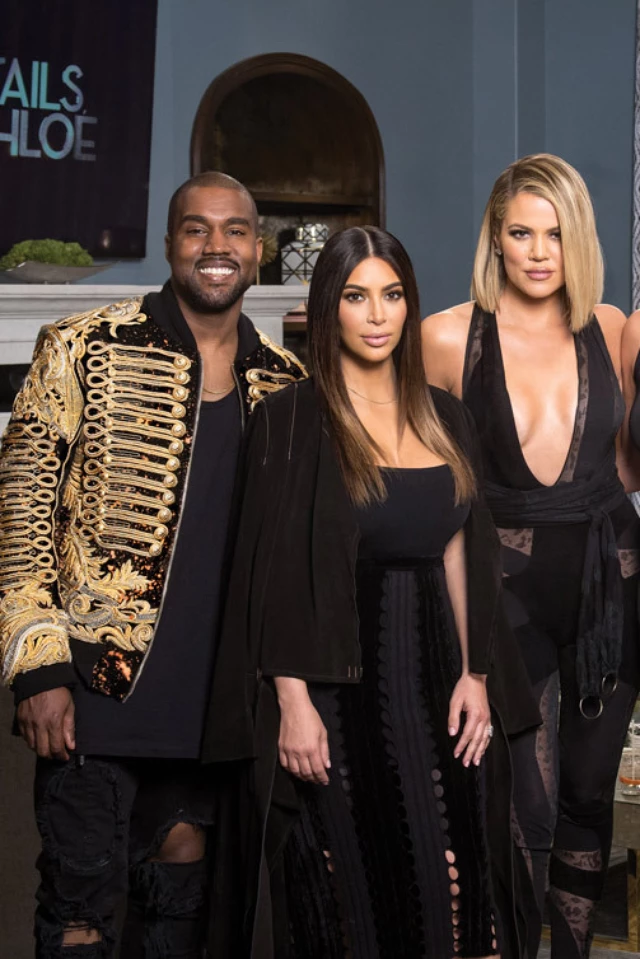 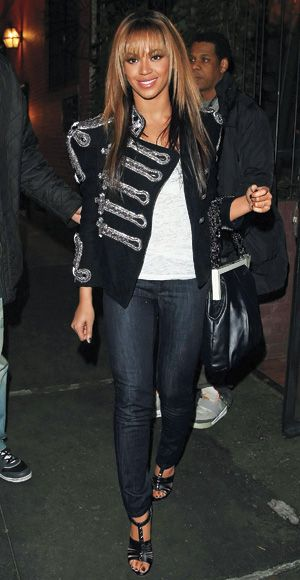 Military Jacket
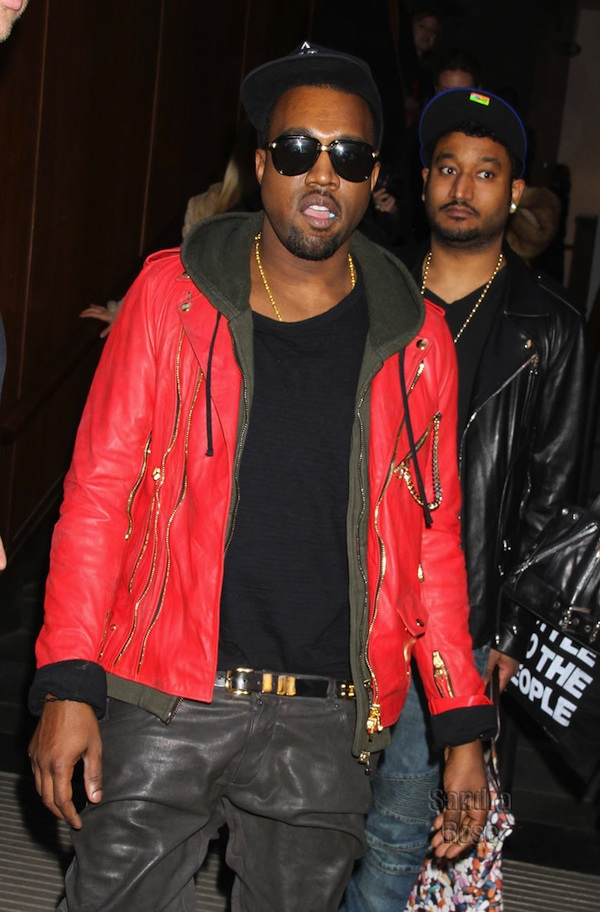 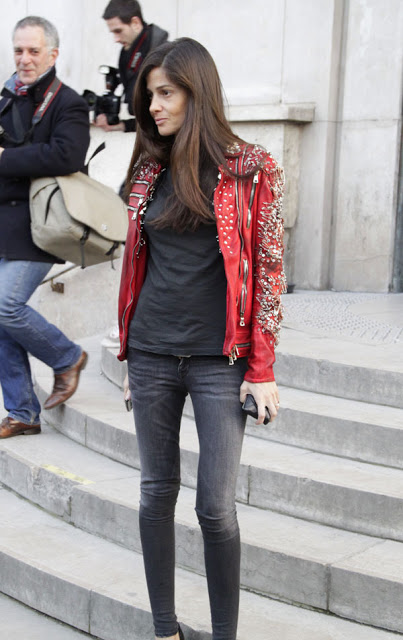 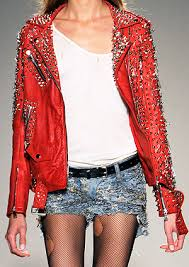 Red leather jacket
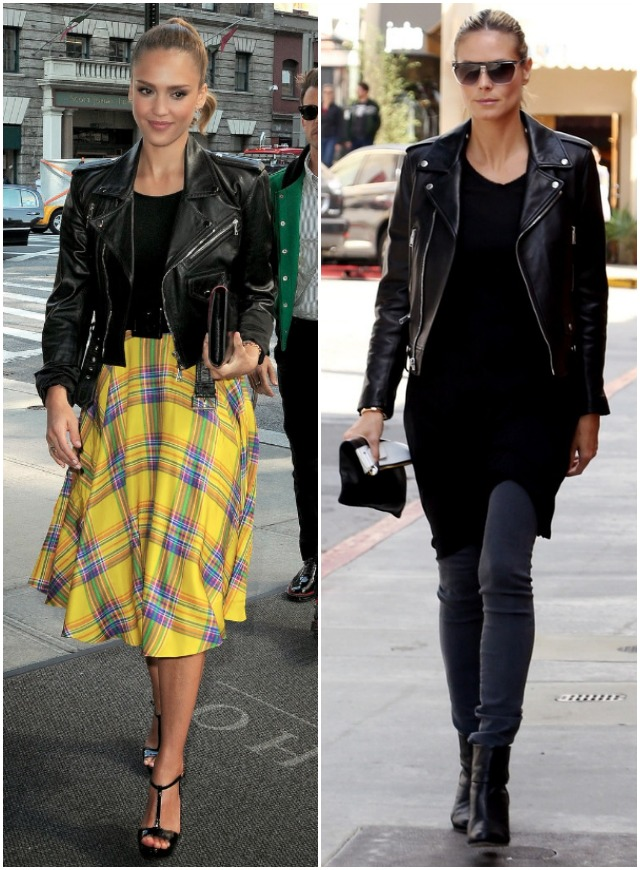 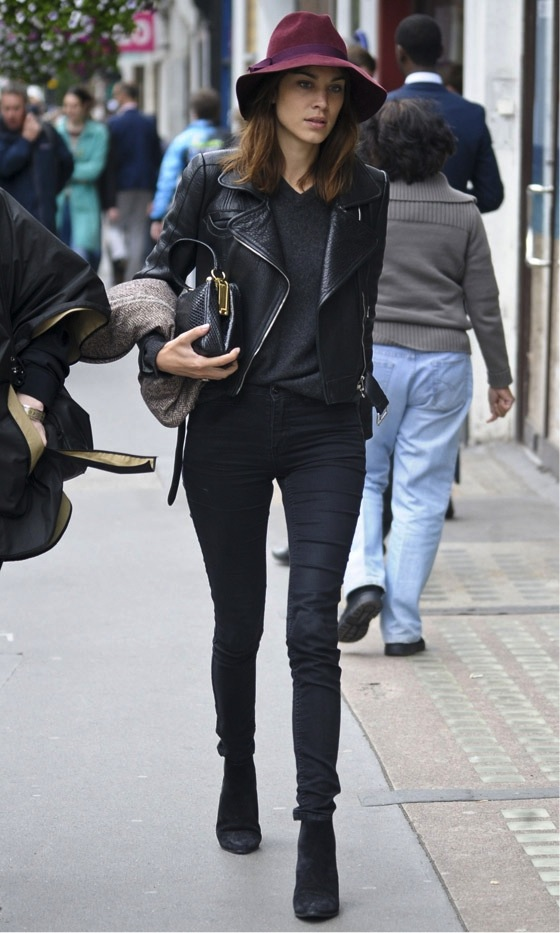 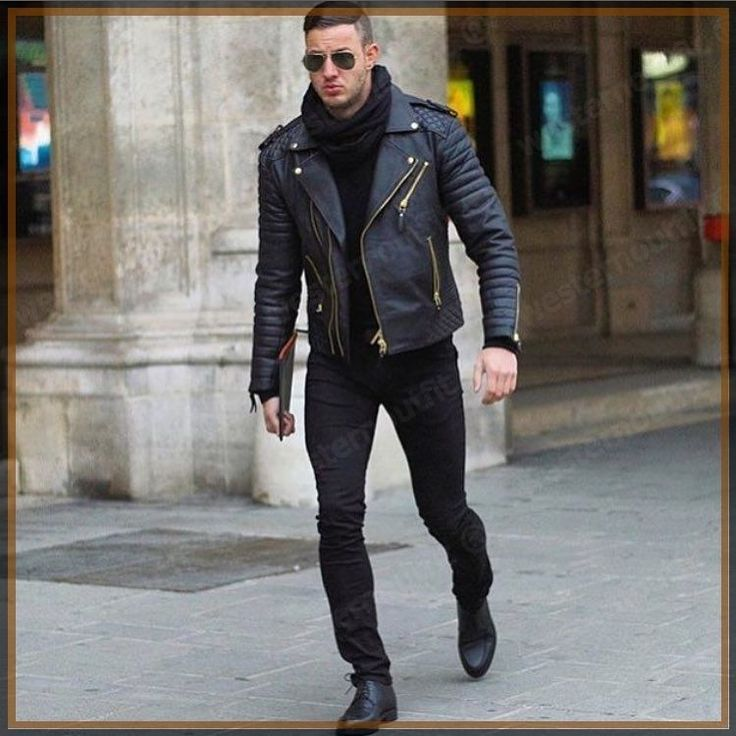 Moto
Jacket
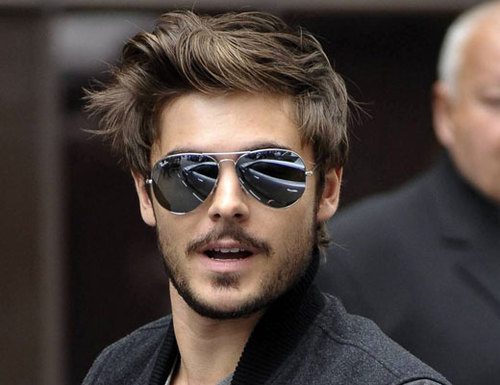 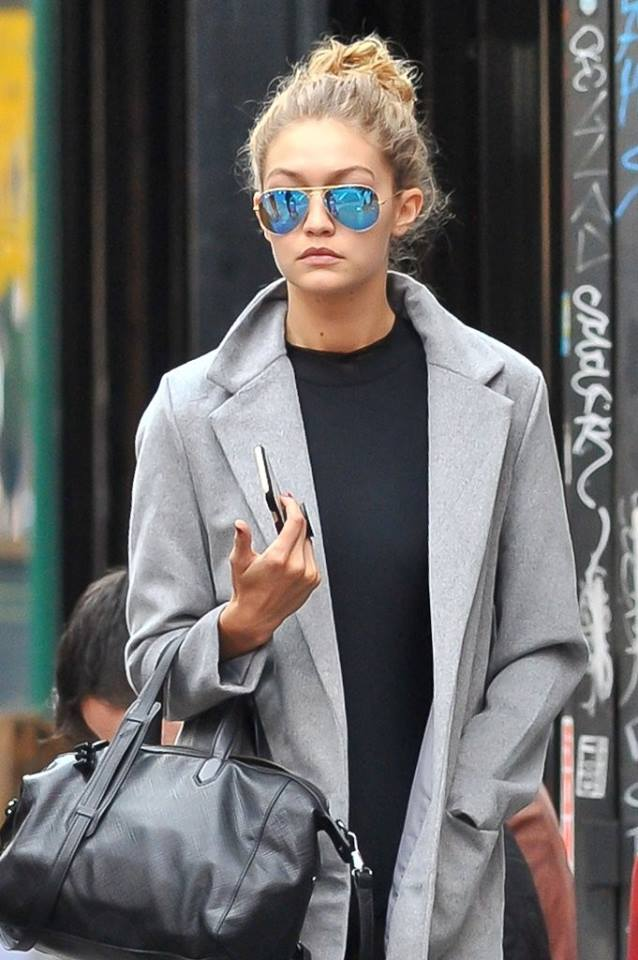 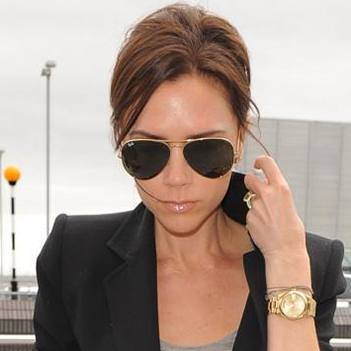 Aviator sunglasses
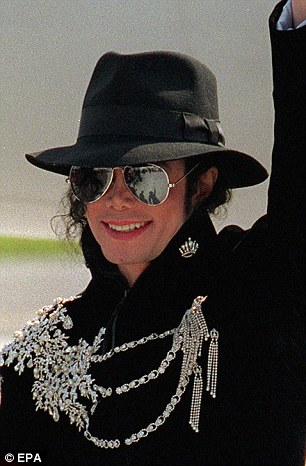 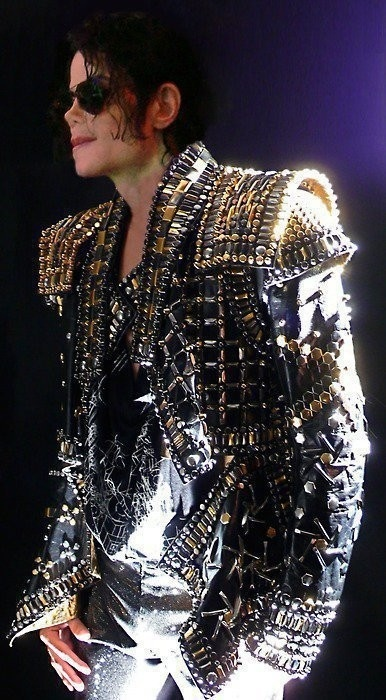 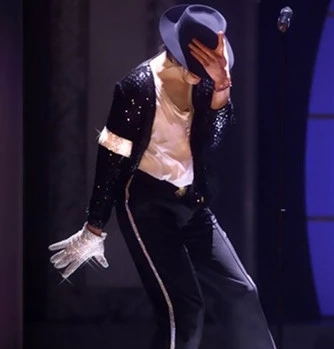 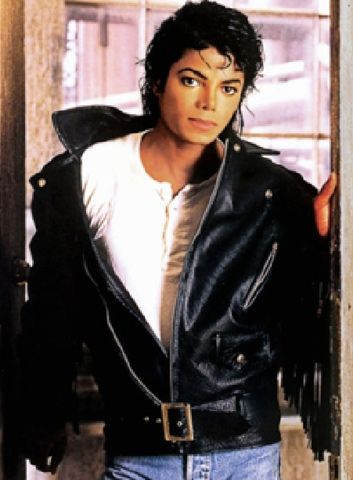 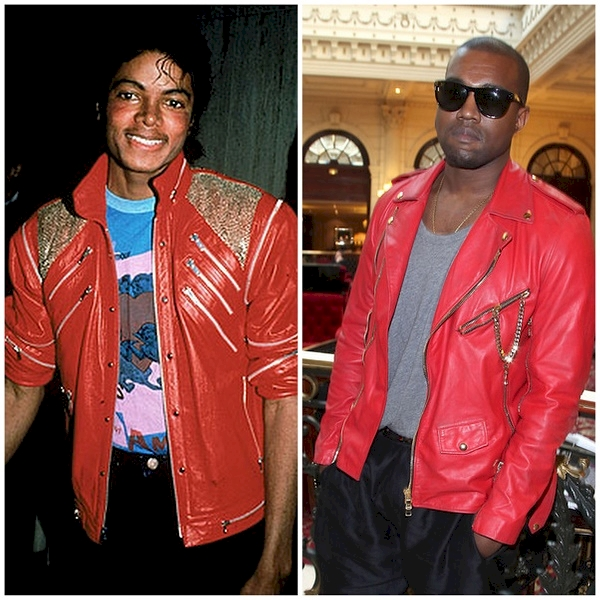 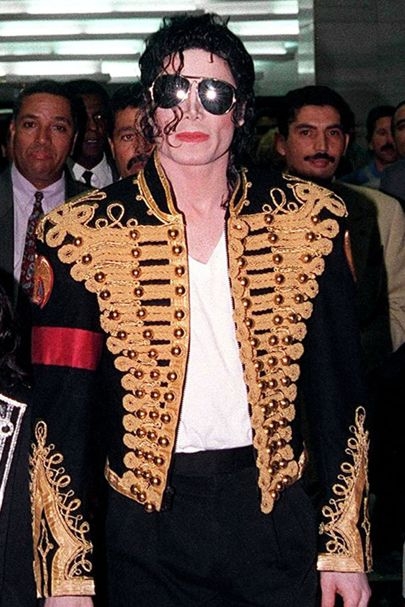 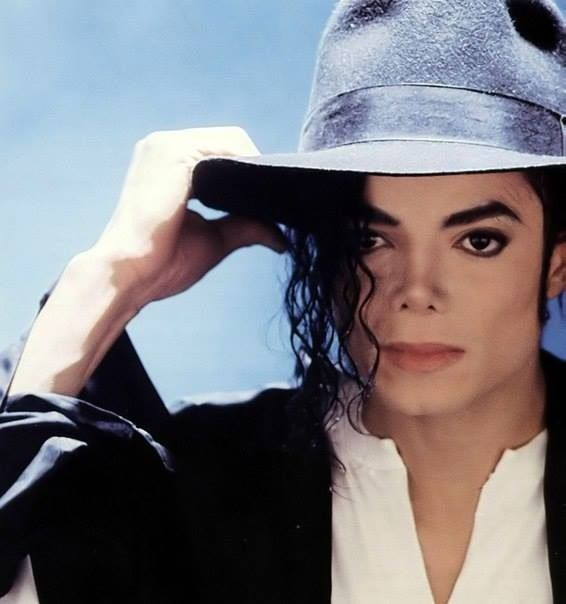 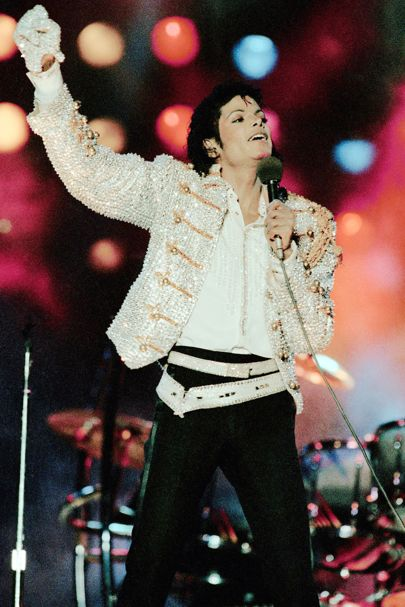